The FDA is Coming
Neala Lane, MS, CCRC
Associate Director
Quality Improvement Office
Office of Research Compliance
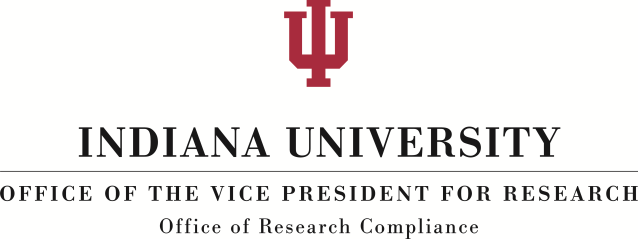 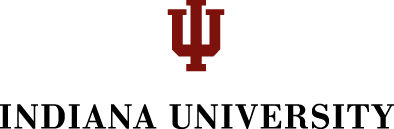 Federal Agency Audit
Conducted by FDA, Office of Human Research Protections, Office of Research Oversight, etc. 
FDA most commonly performs Routine Inspections as part of the approval process for drugs or devices but can also audit For Cause.
During drug/device pre-approval process, the highest accruing sites are typically audited as Routine Inspections.
For Cause generally result from:
complaints or concerns 
outlying results such as better efficacy, fewer AEs, or different results than other studies of same product
large volume of studies
self-reporting
The Audit Process(Most audits, regardless of type, generally follow a similar process)
Site notification
Site preparation
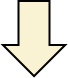 Site visit
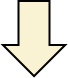 Final determinations
The FDA Inspection Process (1 of 13)
SITE PREPARATION:  
Alert other pertinent staff:
Sponsor / Lead site
PI, Sub-Is, coordinators, regulatory staff
Other departments involved (pharmacy, CRC)
QIO office (FOR ALL EXTERNAL AUDITS)
For FDA inspections:
QIO provides consultation and assistance for audit preparation, execution, and follow-up
QIO attends initial and exit meetings and relay information to ORC and other University oversight.
The FDA Inspection Process (2 of 13)
SITE PREPARATION:  
Reserve rooms and any necessary equipment.
Private space, post signage as needed to remind passersby of activity – don’t talk about other studies, etc.
FDA audits generally last at least 2 - 3 days, but typically plan for 5 days
If data has not yet been submitted to FDA, inspectors will want to compare paper source to EMR to (e)CRF.
When data has already been submitted, Inspector brings data set to site to verify source
If no computer in reserved room, you will need to get one (or two*) from your department.  
CHECK INTERNET ACCESS to EMR and eCRF system in reserved room
FDA inspectors CANNOT receive their own EMR log-ins – they will need to do “over the shoulder” review with someone from the study team
The FDA Inspection Process (3 of 13)
SITE PREPARATION, cont.:  
Prepare PI 
review PI responsibilities (1572: Section 9, Commitments)
review investigator agreement (with sponsor)
Prepare study team (PI, Sub-Is, coordinators):
review major study events 
# of protocol changes and basic impact on site
# of subjects enrolled per PI/Sub-I and coordinators
# of subjects that had SAEs, withdrew, etc. and details of events.
review roles (who did what?)
“same page” knowledge about processes used, safety reporting, PI oversight, etc.
Assign audit roles
FDA audits require dedicated staff 
(someone in the “hot seat” opening and navigating through EMR and paper charts; if possible, you may also want a note-taker/runner to make copies)
The FDA Inspection Process (4 of 13)
SITE PREPARATION, cont.:  
Prepare other materials requested by inspector
For FDA:
a list of all studies PI has participated in
Any study for which he/she served as PI / Sub-I / Key Personnel, study role, IRB #, Sponsor Name, Sponsor Protocol #, Protocol Title, study dates, IRB status, IND/IDE #, & enrollment information.
QIO will compile the list of studies and pertinent study details; study team may need to provide enrollment information.
PI’s reporting structure
QIO will provide “IU family tree” information (from PI through Dept, School, IU Leadership)
The FDA Inspection Process (5 of 13)
SITE PREPARATION, cont.:  
Prepare other materials requested by inspector
For FDA, continued:
One local FDA inspector has requested copy of site’s Clinical Trial Agreement with sponsor
Institution requires written sponsor approval
QIO will facilitate institutional approval for this disclosure
Usually, the FDA is trying to tease out the monitoring plan
The FDA Inspection Process (6 of 13)
SITE PREPARATION, cont.:  
Any remaining time before the inspection begins should be used by the site for record review:  
FDA BIMO Manual available online – read through it at a minimum
Ensure all records are available and as organized as possible.
Items waiting to be signed or filed
Pre-Audit (time permitting)
Audit preparation tools available on QIO website 
(regulatory, IP accountability, and subject chart self-audit tools)
Data that has not been monitored (due to delay or Risk Based Monitoring Plan)
The FDA Inspection Process (7 of 13)
SITE VISIT – Step 1:  
Intro meeting: Inspector meets with the appropriate members of the research team and is oriented to the research records and processes
PI must attend kick-off meeting (QIO must also attend)
FDA inspectors must show credentials and issue 482 (Notice of Inspection) to PI
Inspectors will gather information including formal addresses of the various hospitals/clinics where subjects were seen, the PI’s research history, etc.
Ask for a daily wrap-up meeting (PI doesn’t have to attend, but it’s nice to stop in when he has time)
The FDA Inspection Process (8 of 13)
SITE VISIT – Step 2:  
Study Review: Inspector conducts the review of the research records and asks questions as they arise 
FDA inspectors can’t accept their own EMR log-on
Data to Data comparison (paper to EMR) will be “over the shoulder”
Inspector may want to tour where charts and drug/device are stored, and clinical/research space where procedures are performed.
The FDA Inspection Process (9 of 13)
SITE VISIT – Step 3:  
Close-out/Exit meeting: Inspection findings are presented and discussed by the auditor(s)
PI required to attend (QIO must also attend)
FDA issues Form 483 (if applicable) – this is just your “audit report” – it’s not a final determination of the inspection
If a 483 is issued, it is critical to make sure you understand all of the citations.
QIO will provide additional education on how to prepare your written response (usually immediately after 483 is issued).
The FDA Inspection Process (10 of 13)
SITE VISIT – Do’s
Remain calm and professional
Take notes of questions/answers and be prepared to make copies for the inspector
FDA is authorized to access, inspect, and copy any records related to the clinical investigation.  They may ask for a high volume of documents to be copied.  Make yourself an exact set of duplicate copies. You may not need them, but better to be prepared.
The FDA Inspection Process (11 of 13)
SITE VISIT – Do’s
Appropriate, honest answers:
Do not answer a question until you have heard and understand the whole question
Answer only the question asked
Answer Yes/No whenever possible
Take your time in answering questions (silence is ok)
If you need to review records, do so prior to answering questions
Do not answer questions outside of your area of responsibility
You (and other staff) may be asked the same question several times.
The FDA Inspection Process (12 of 13)
SITE VISIT – Do’s
PI should be prepared to:
Describe investigator obligations, protocol, protocol training
Describe delegation of authority and his/her plan to oversee conduct of trial
Consenting process:
Who was involved, how, where did this take place?
Investigational Product dispensing
Describe enrollment, adverse events, screen failures
If necessary, provide PI with a summary of subjects to review
The FDA Inspection Process (13 of 13)
POST-VISIT:  
Study site responds to formal audit report
Include corrective/preventive action plans
FDA 483 responses:
Due in 15 business days
QIO reviews/advises prior to submission
Additional reporting
Notify IRB or Sponsor of any applicable findings
Final Determinations
For FDA inspections, FDA center makes final determination.
Provide QIO with all correspondence provided by FDA post-visit (EIR, outcome letters, etc.)
For IU audits, IRB makes final determination.
Resources
IU ORC Quality Improvement Office (QIO) Audit Prep Tools https://research.iu.edu/compliance/human-subjects/audits.html 
Information Sheet Guidance For IRBs, Clinical Investigators, and Sponsors: FDA Inspections of Clinical Investigators http://www.fda.gov/downloads/RegulatoryInformation/Guidances/UCM126553.pdf
FDA BIMO Guidance Manual for Clinical Investigator Inspections https://www.fda.gov/downloads/ICECI/EnforcementActions/BioresearchMonitoring/ucm133773.pdf
FDA Inspection Observations and Citations http://www.fda.gov/ICECI/Inspections/ucm250720.htm 
http://www.fda.gov/ICECI/Inspections/ucm346077.htm